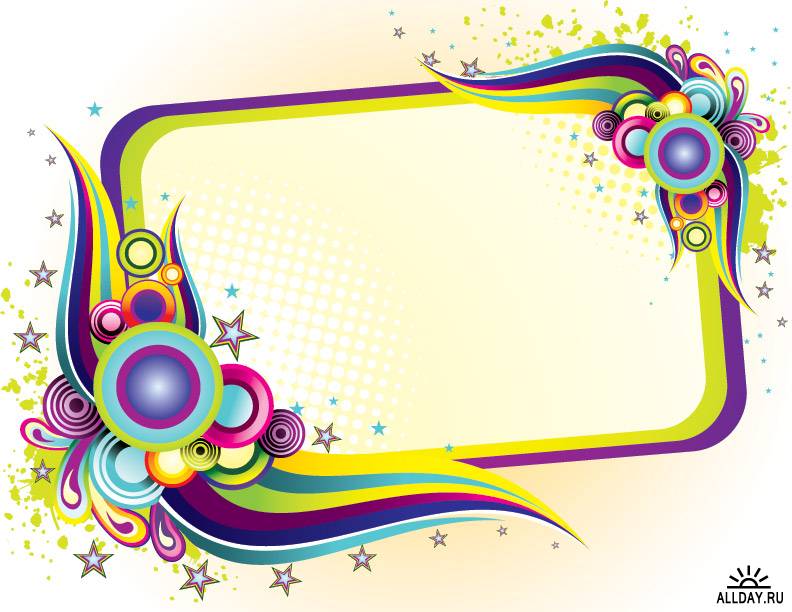 Звіт групи КС-315
М
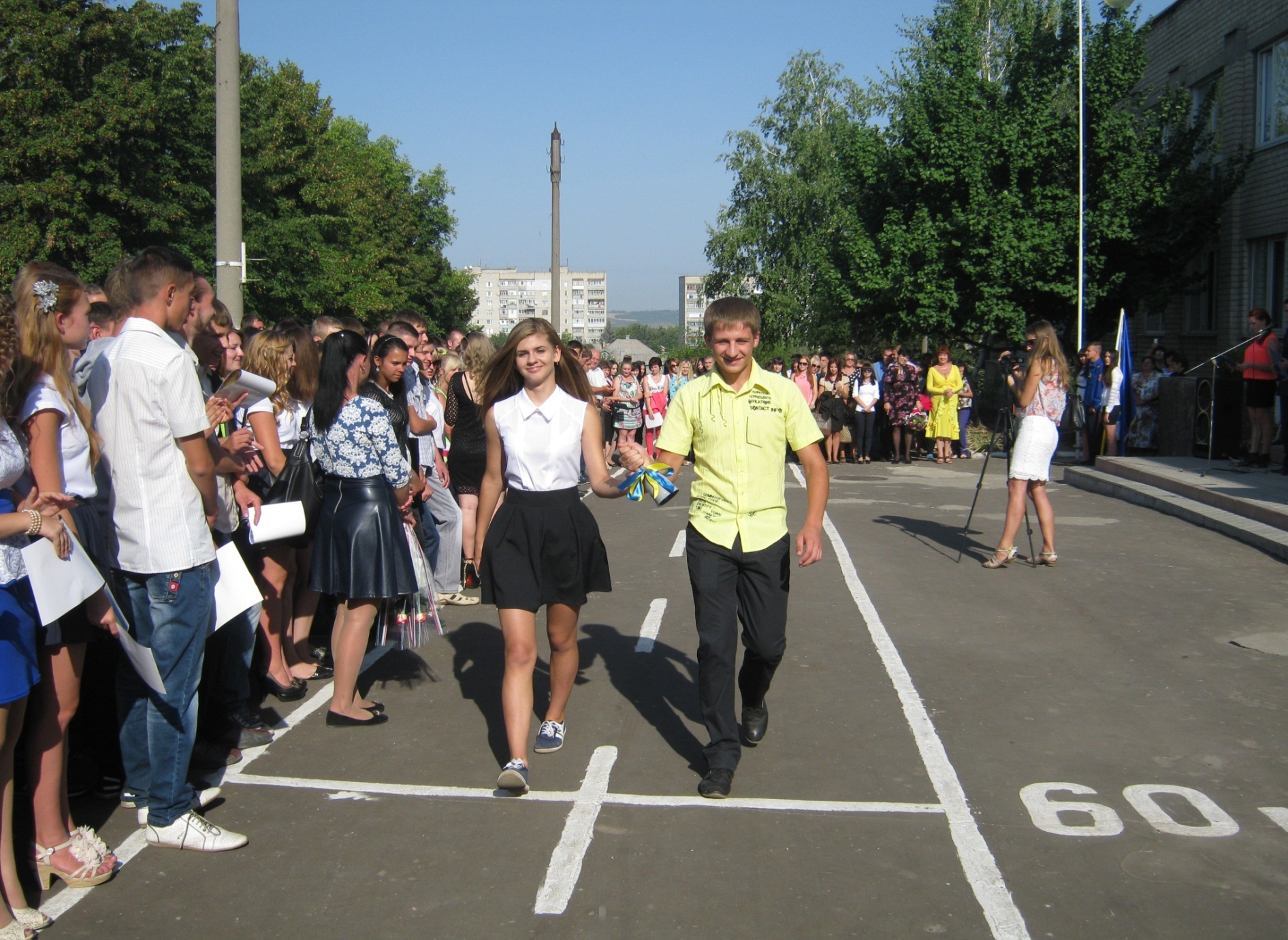 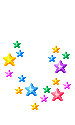 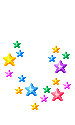 Перше вересня
В групі КС-315 25 чоловік за списком, всі учні приступили до навчання.
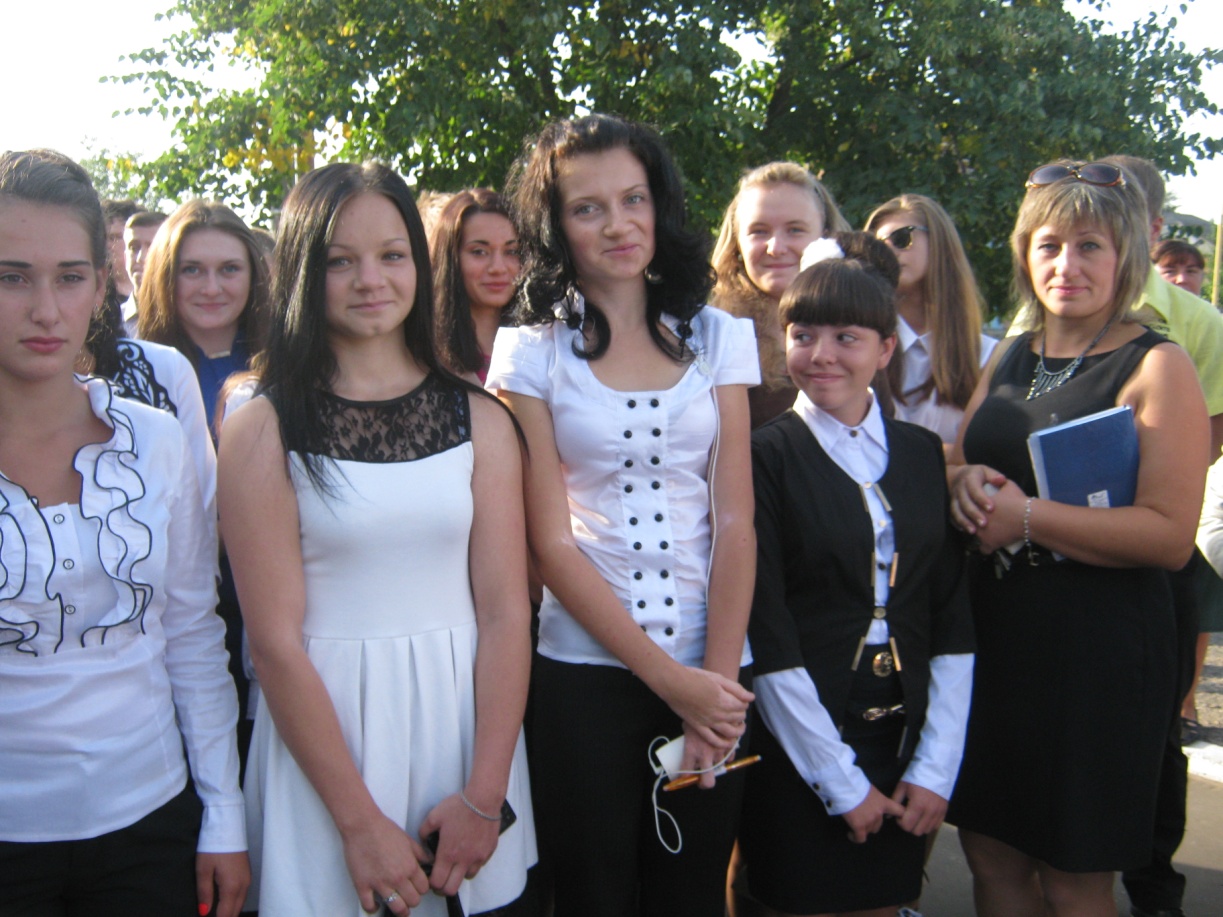 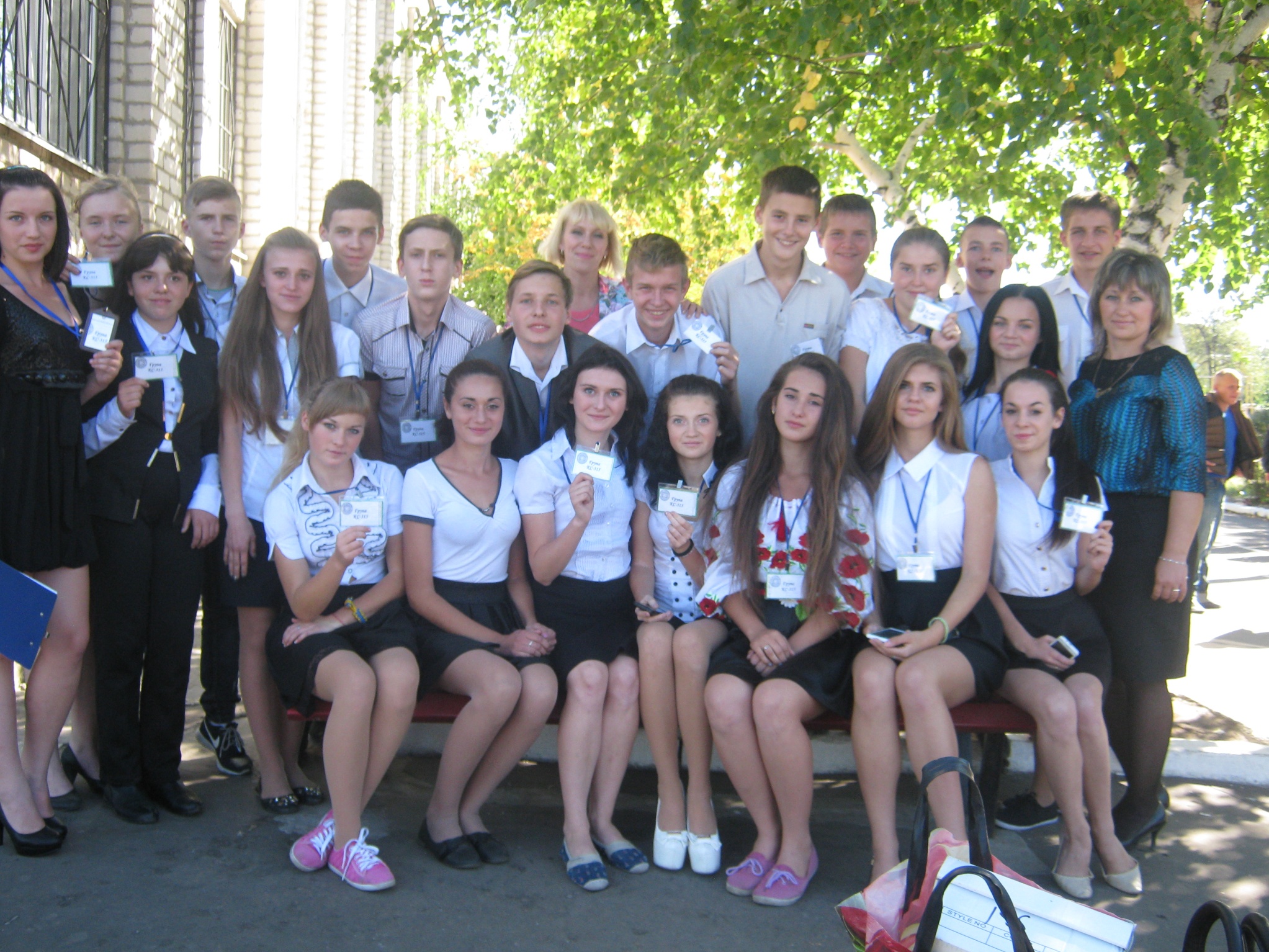 Перший урок в ліцеї
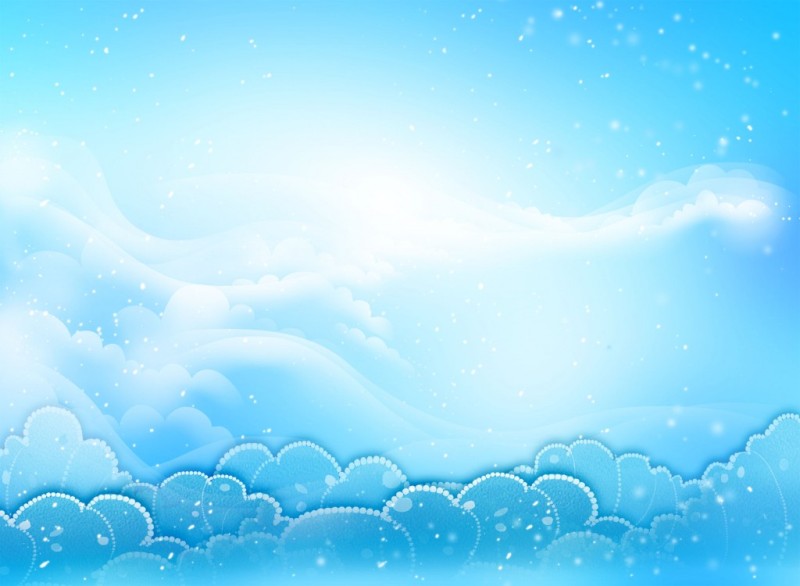 За І семестр середній бал групи 6,7
Пропуски з поважних причин 1652 годин
Пропусків без поважних причин не має
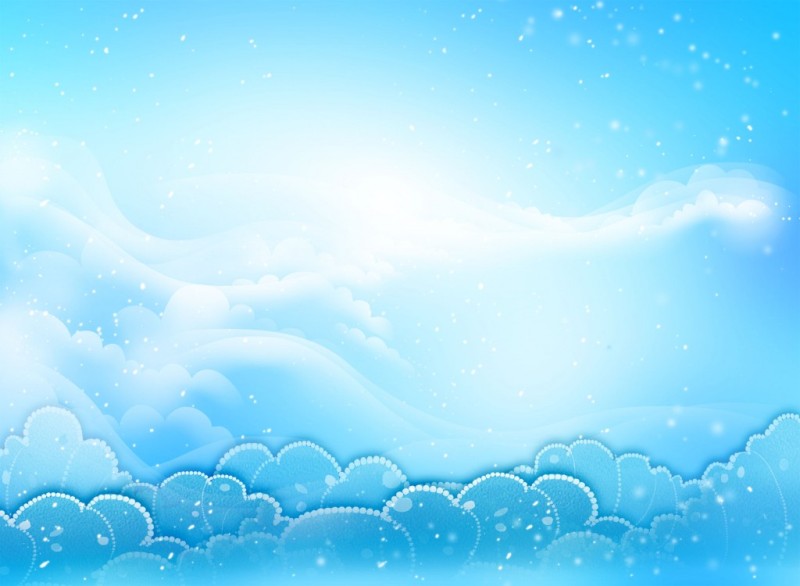 На 7-10 балів навчаються такі учні: 

- Водоріз Маргарита	- Пелех Данило
 Гонтар Дмитро		- Польська Єлизавета
 Жернова Анна		- Кузькова Галина
Найнижчі бали в групі мають наступні учні:
- Завалішин Олександр
- Крамаренко Богдан
- Симоненко Вікторія
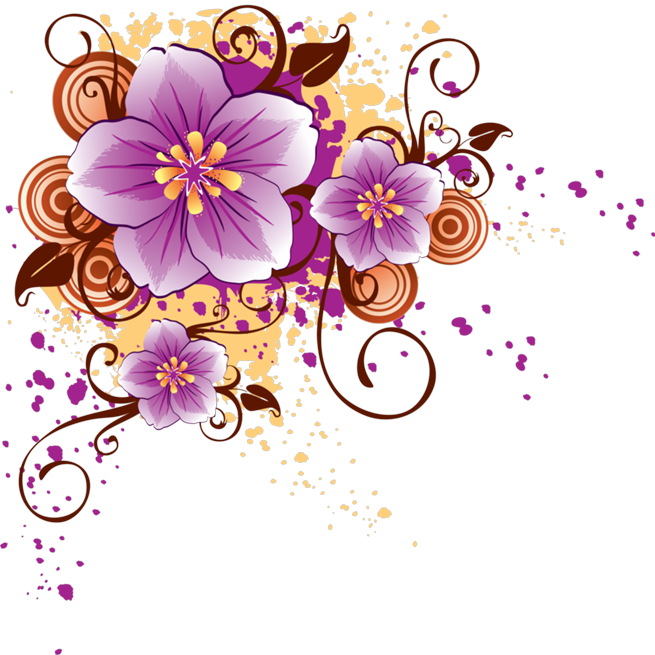 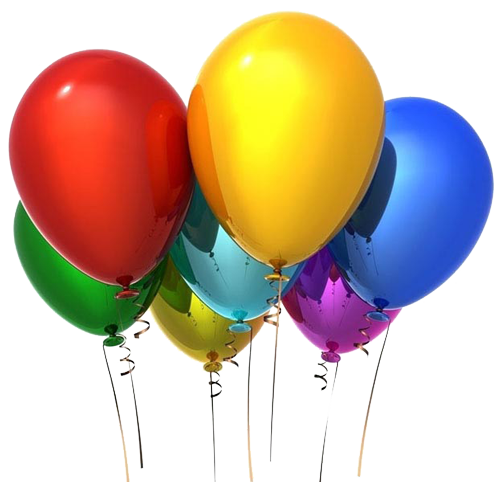 Наші святаКС-315
День фізичної культури і спорту
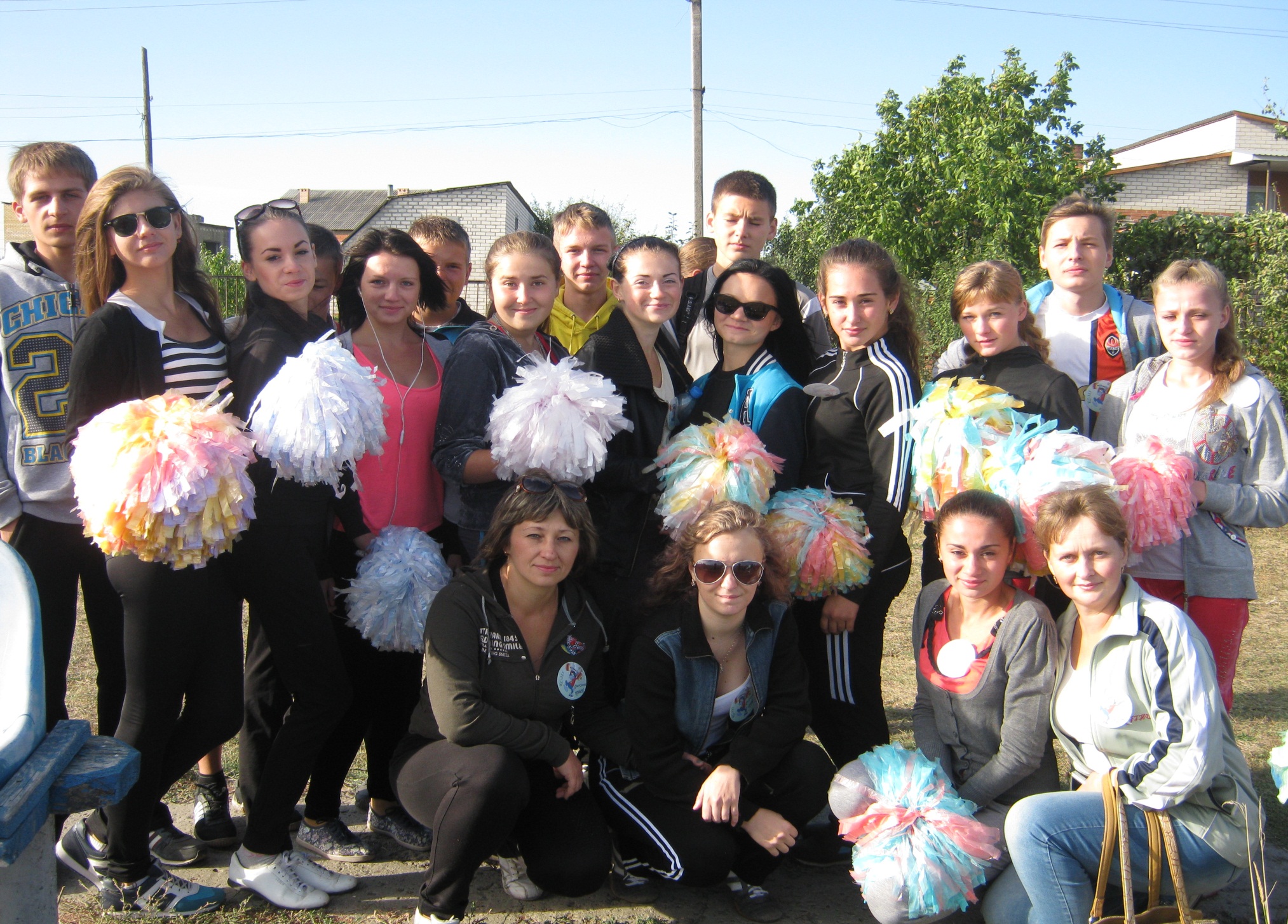 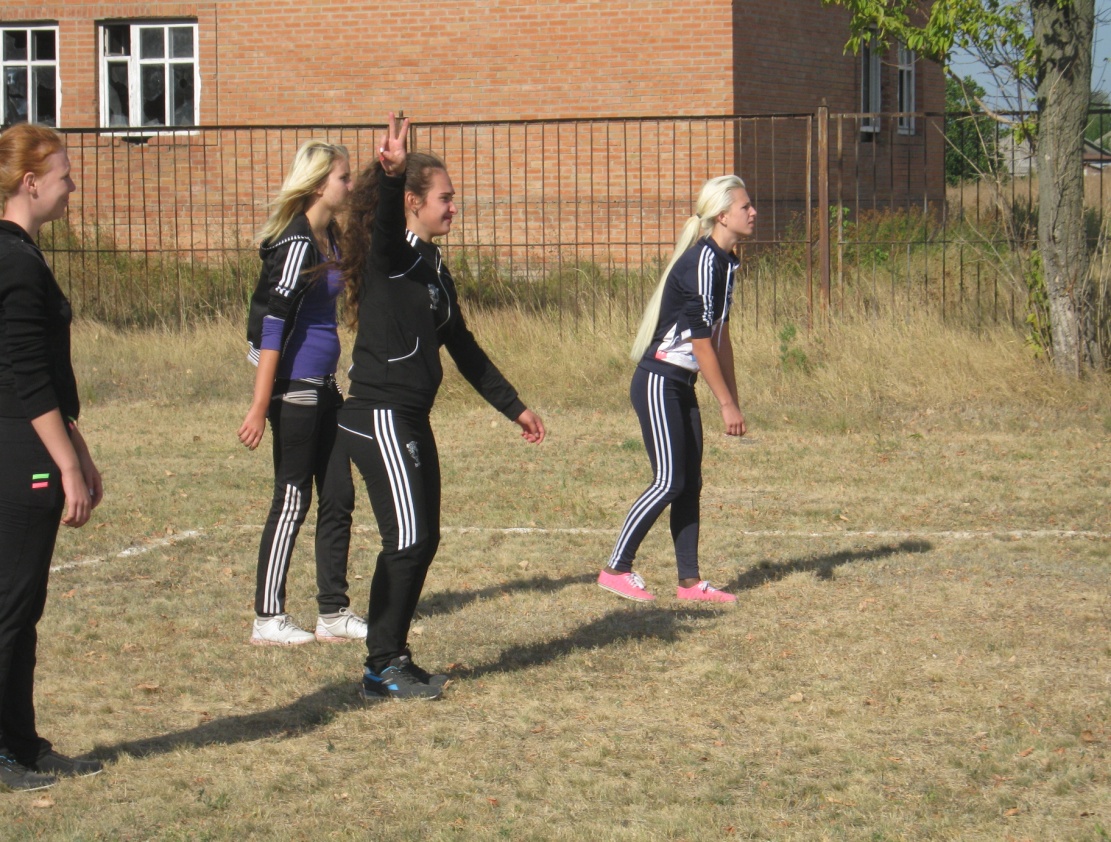 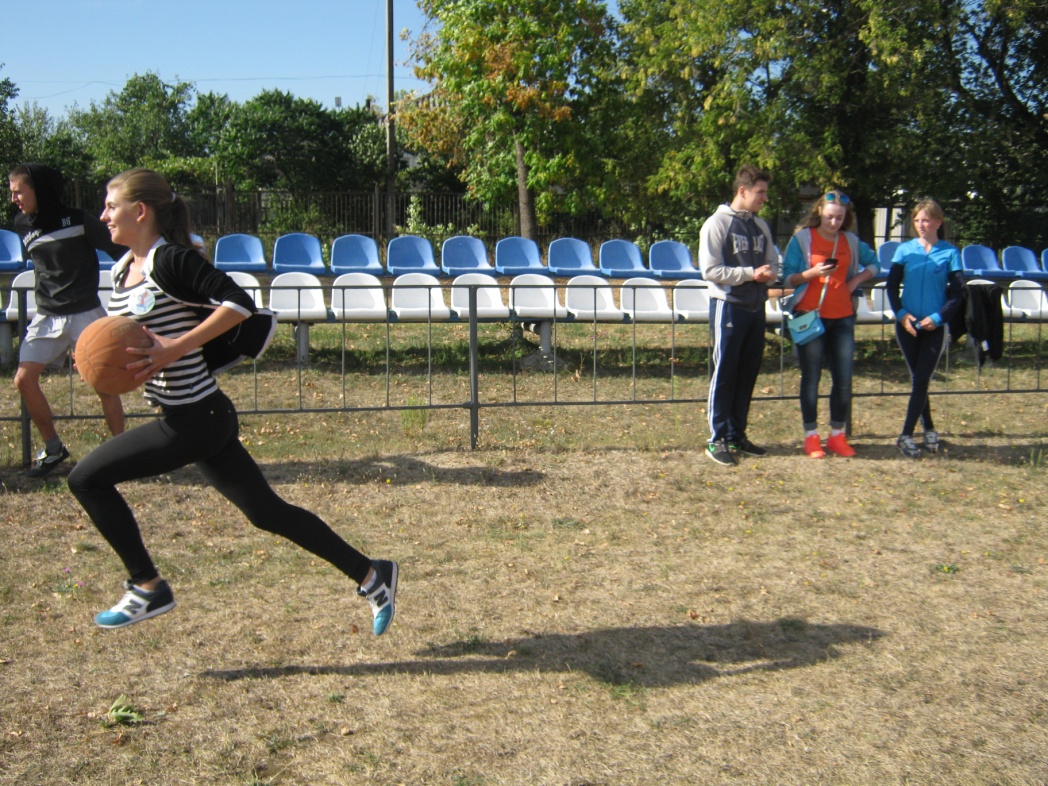 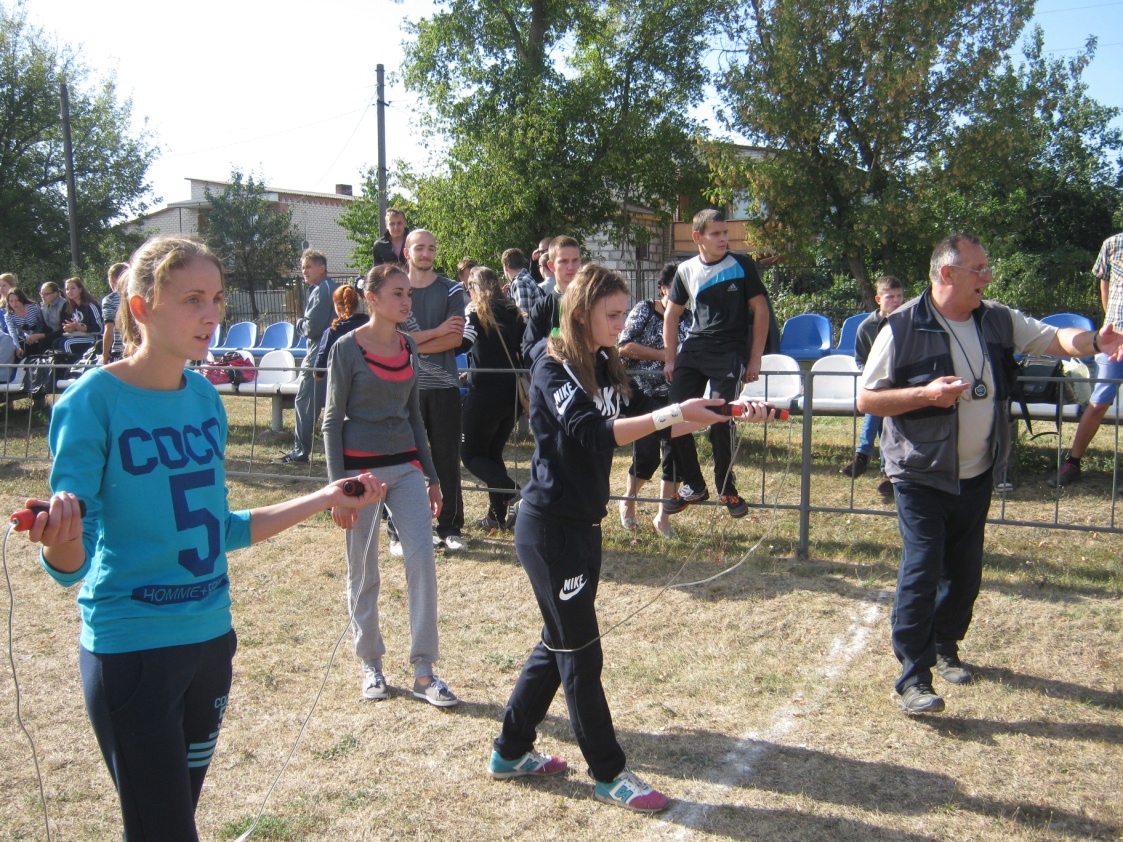 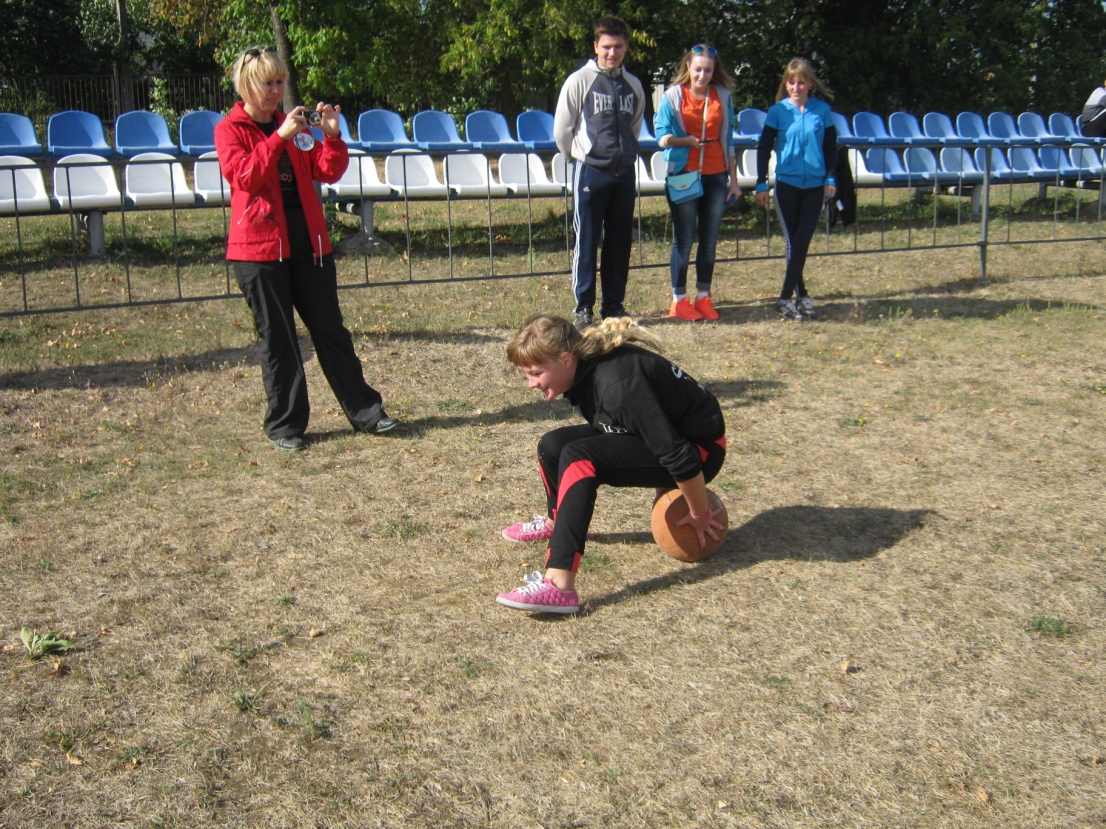 Наші дівчата
Наші хлопці
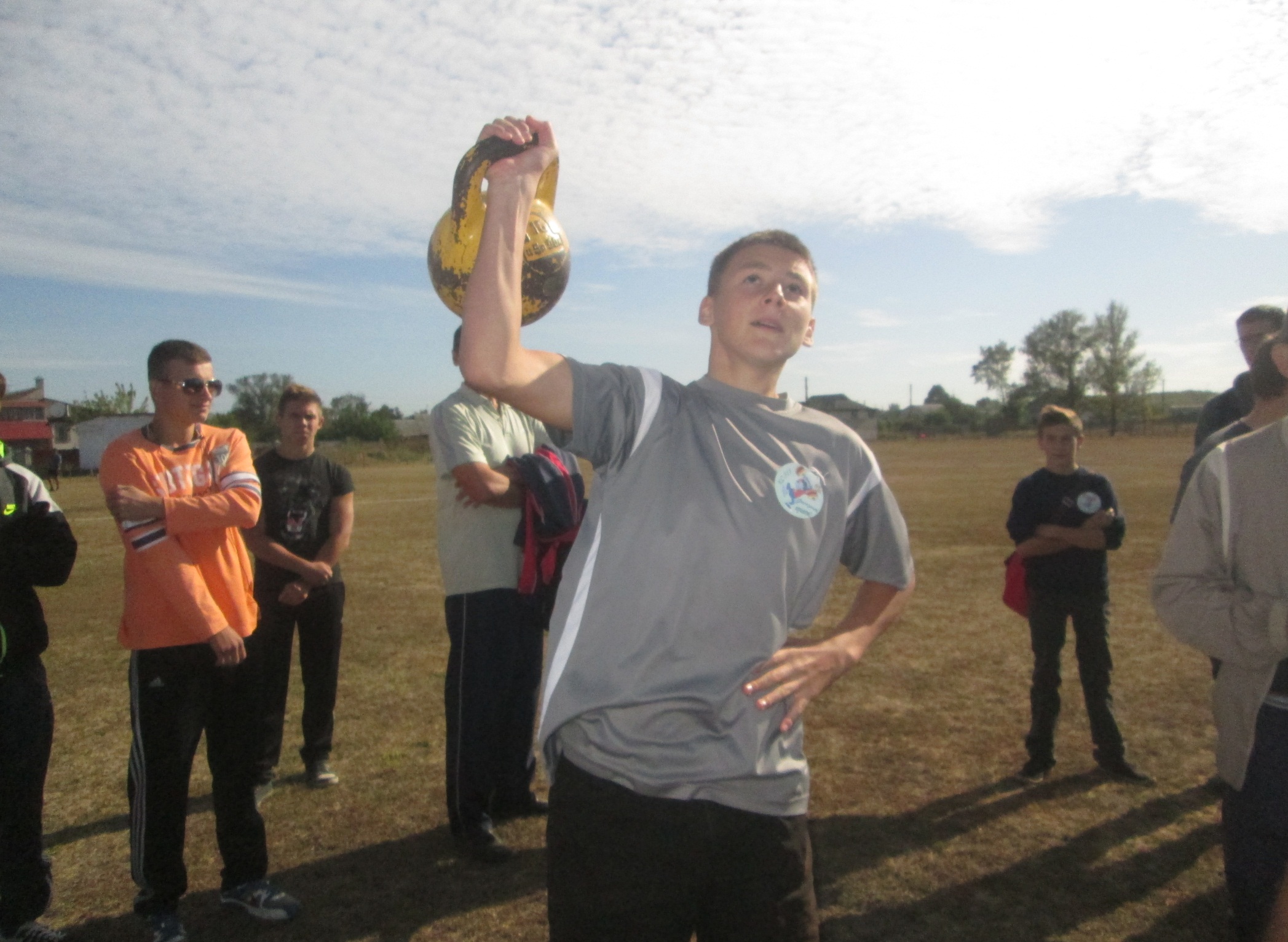 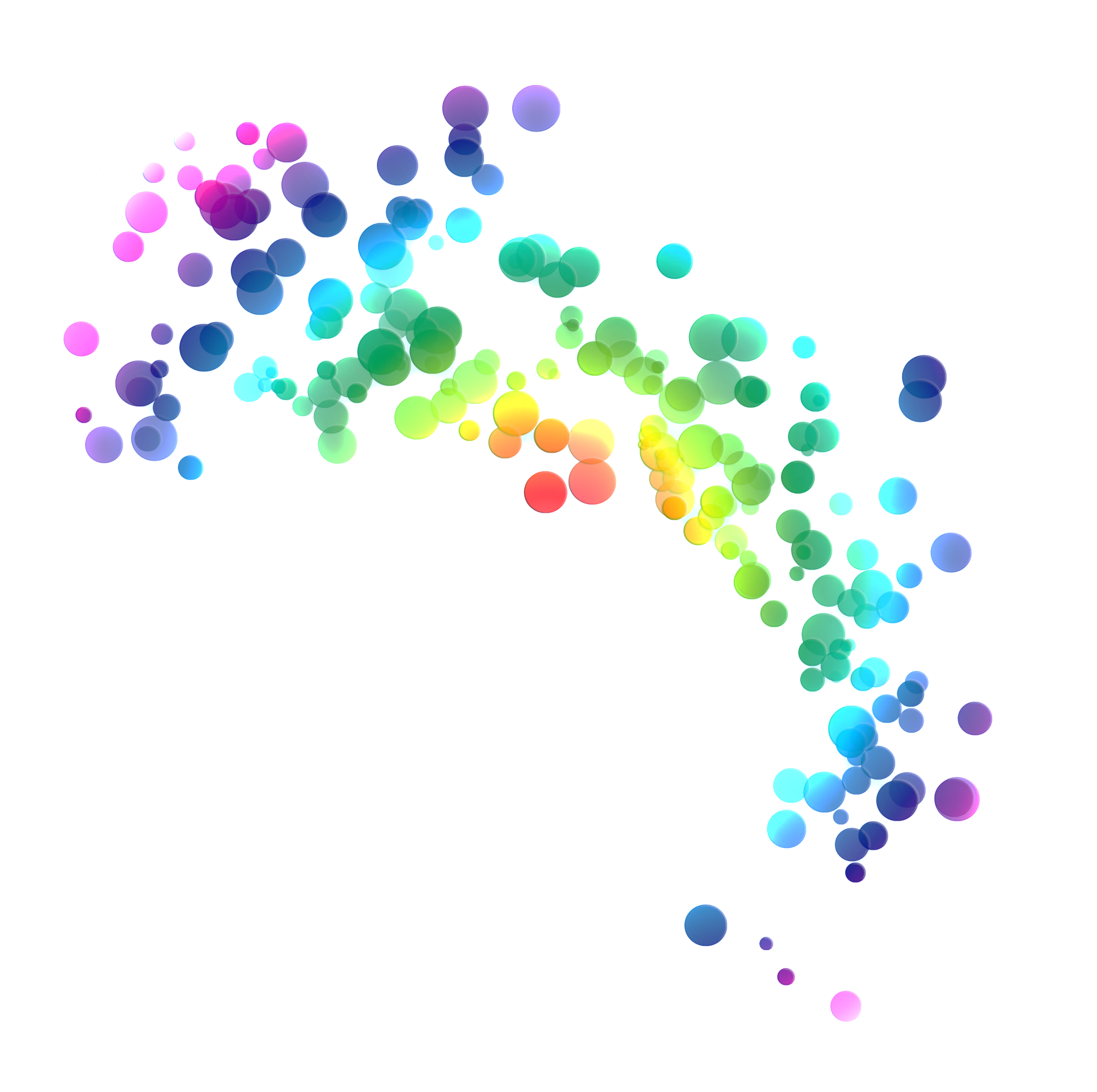 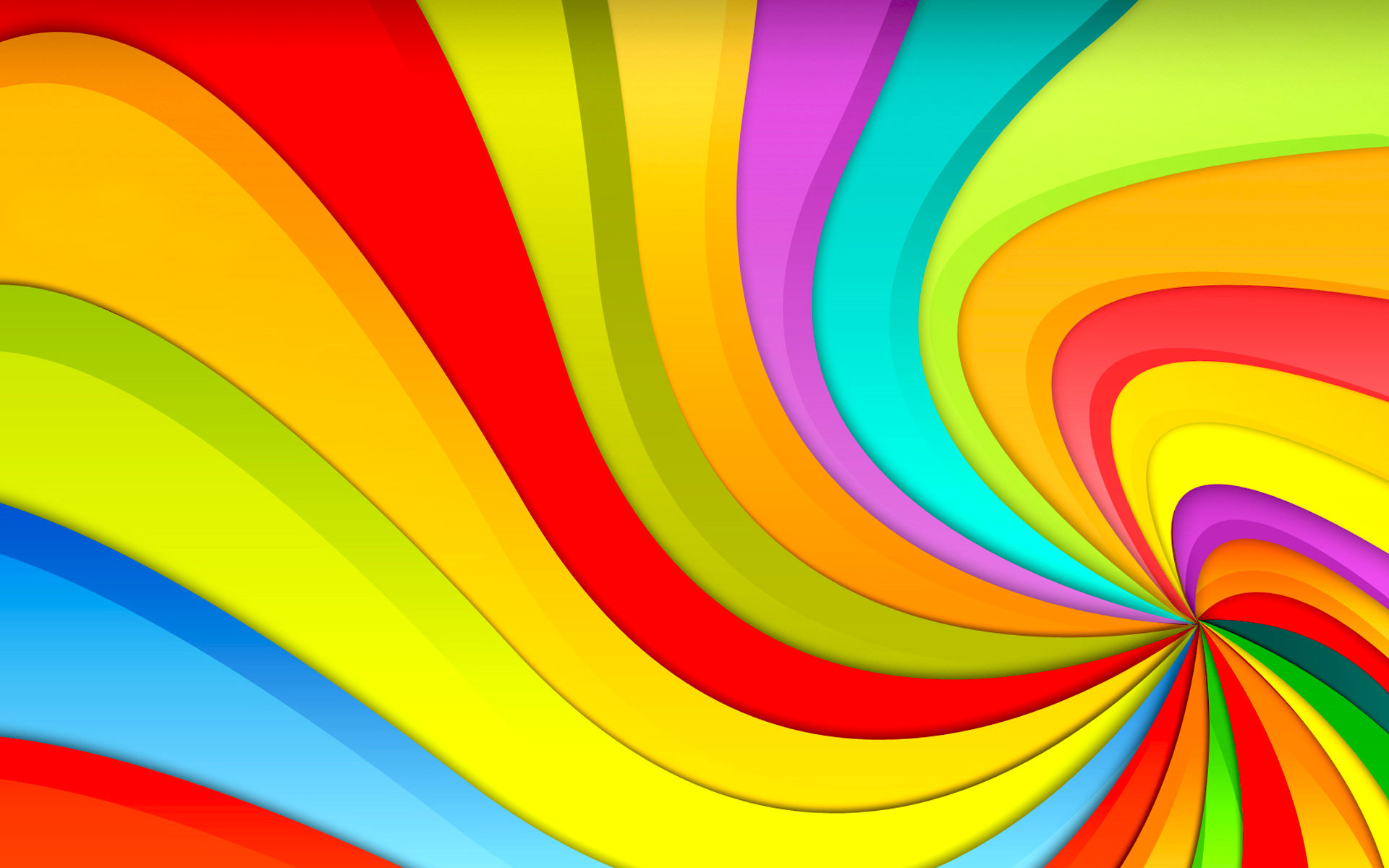 Посвята в ліцеїсти
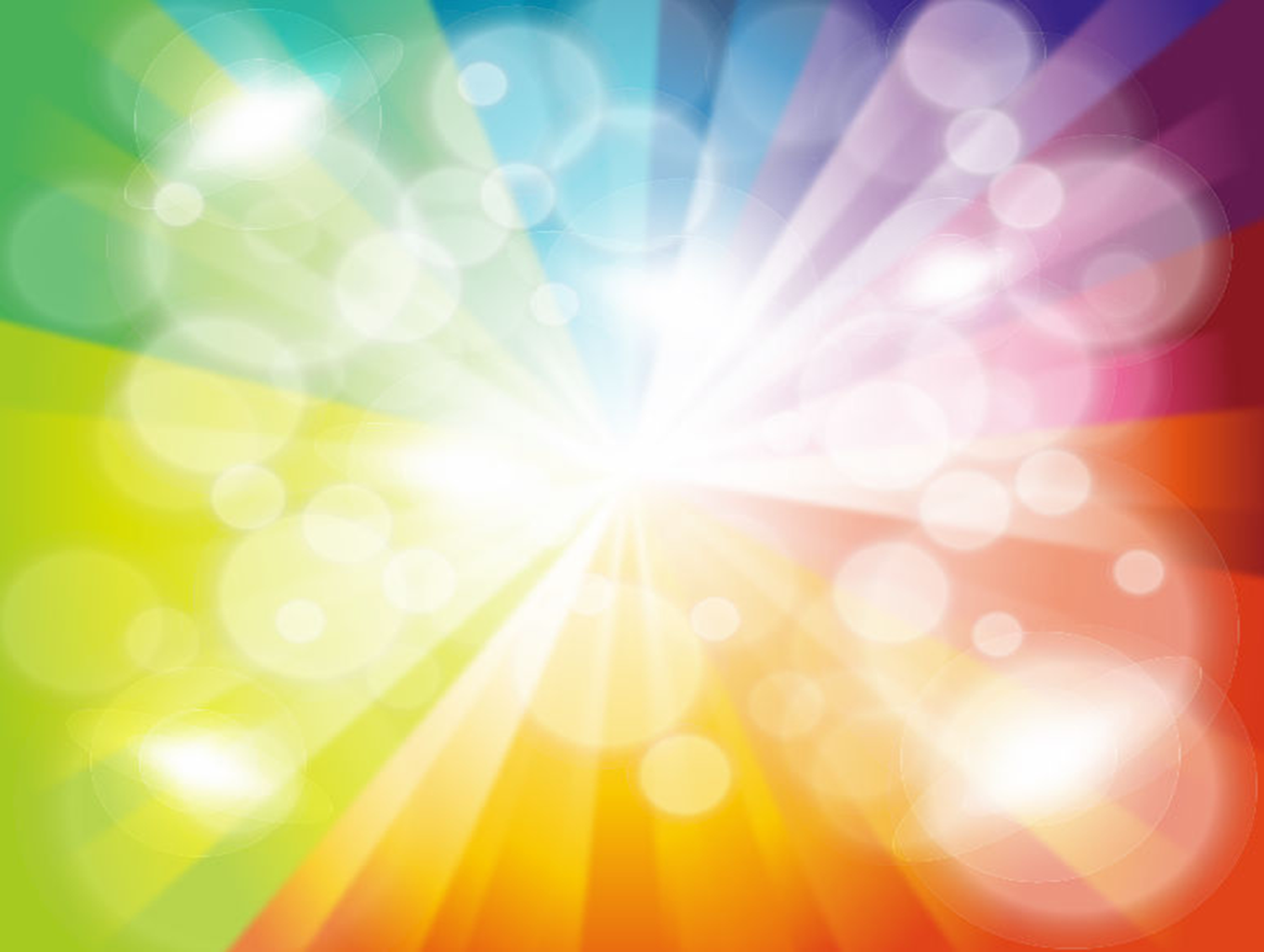 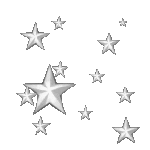 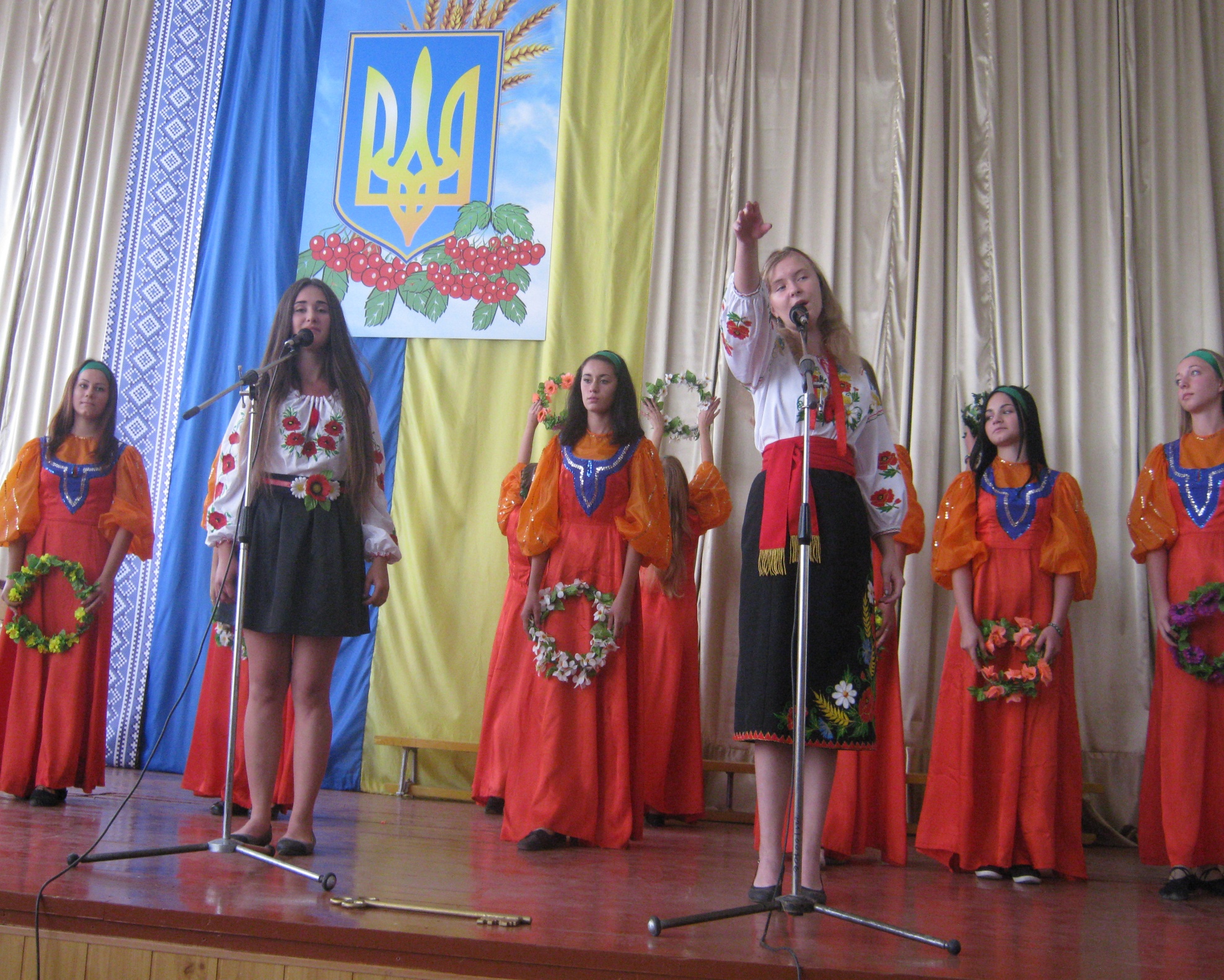 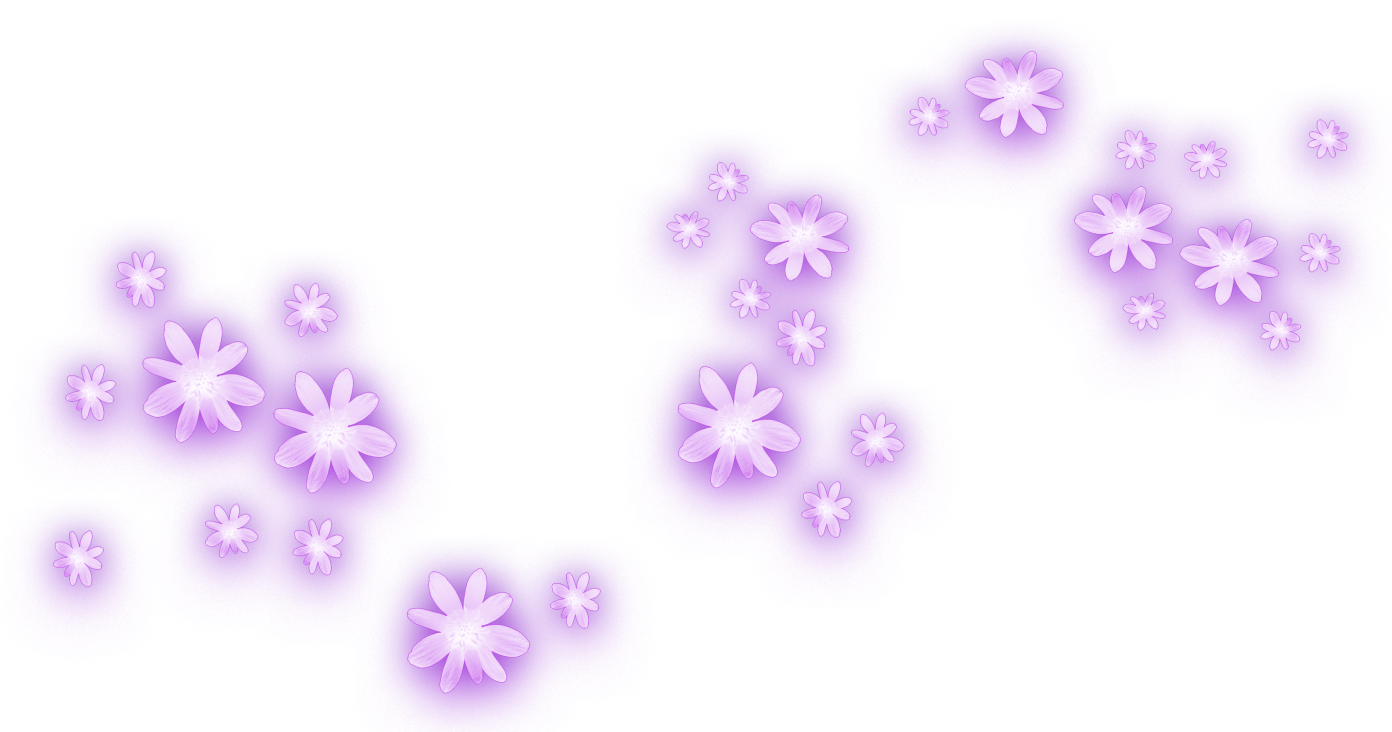 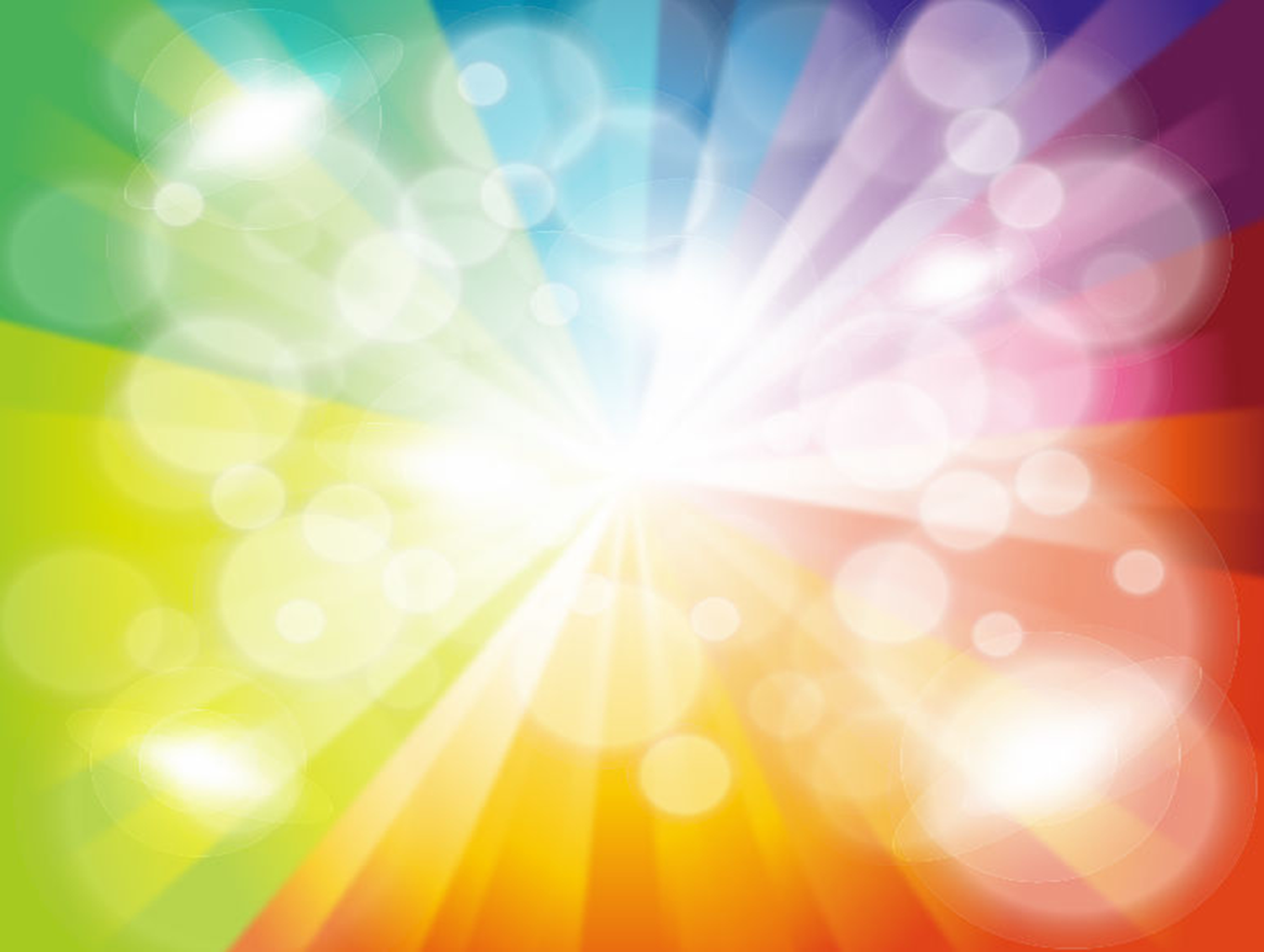 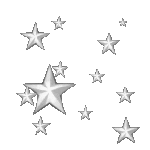 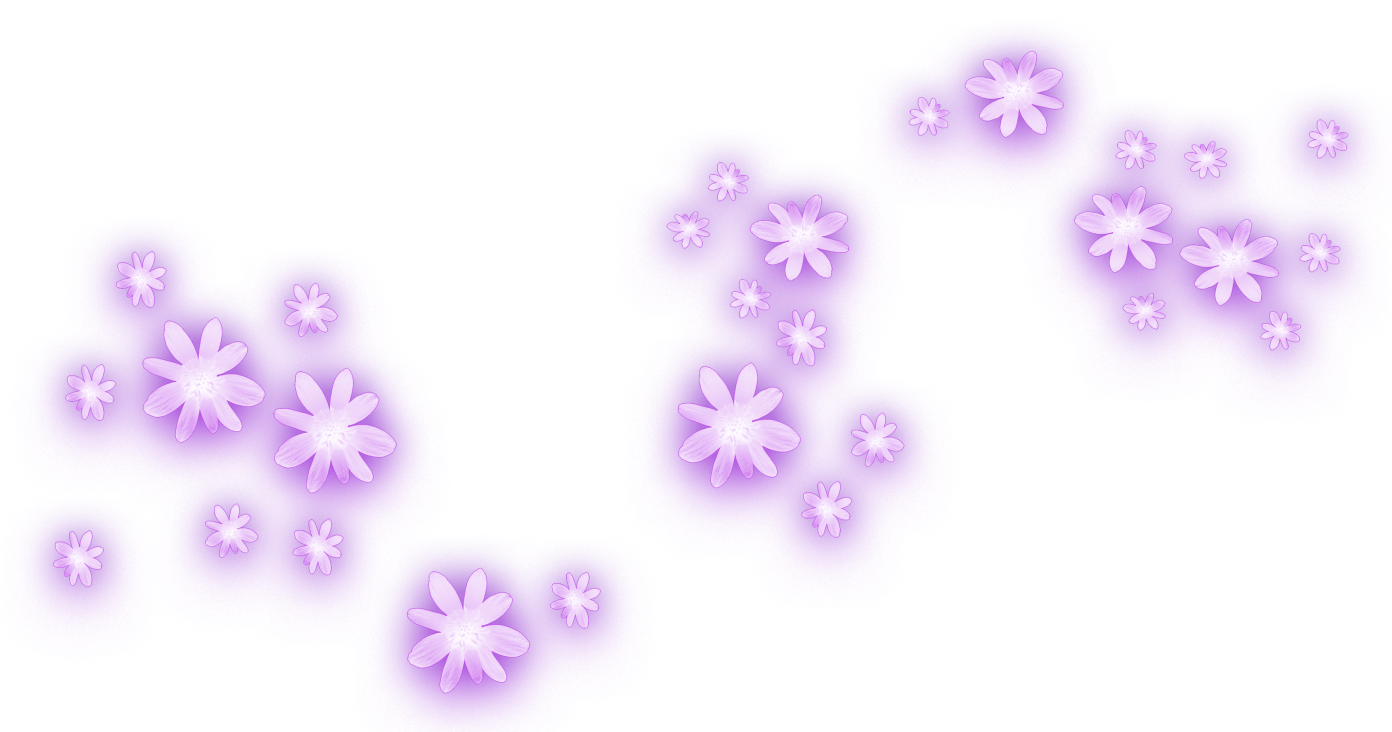 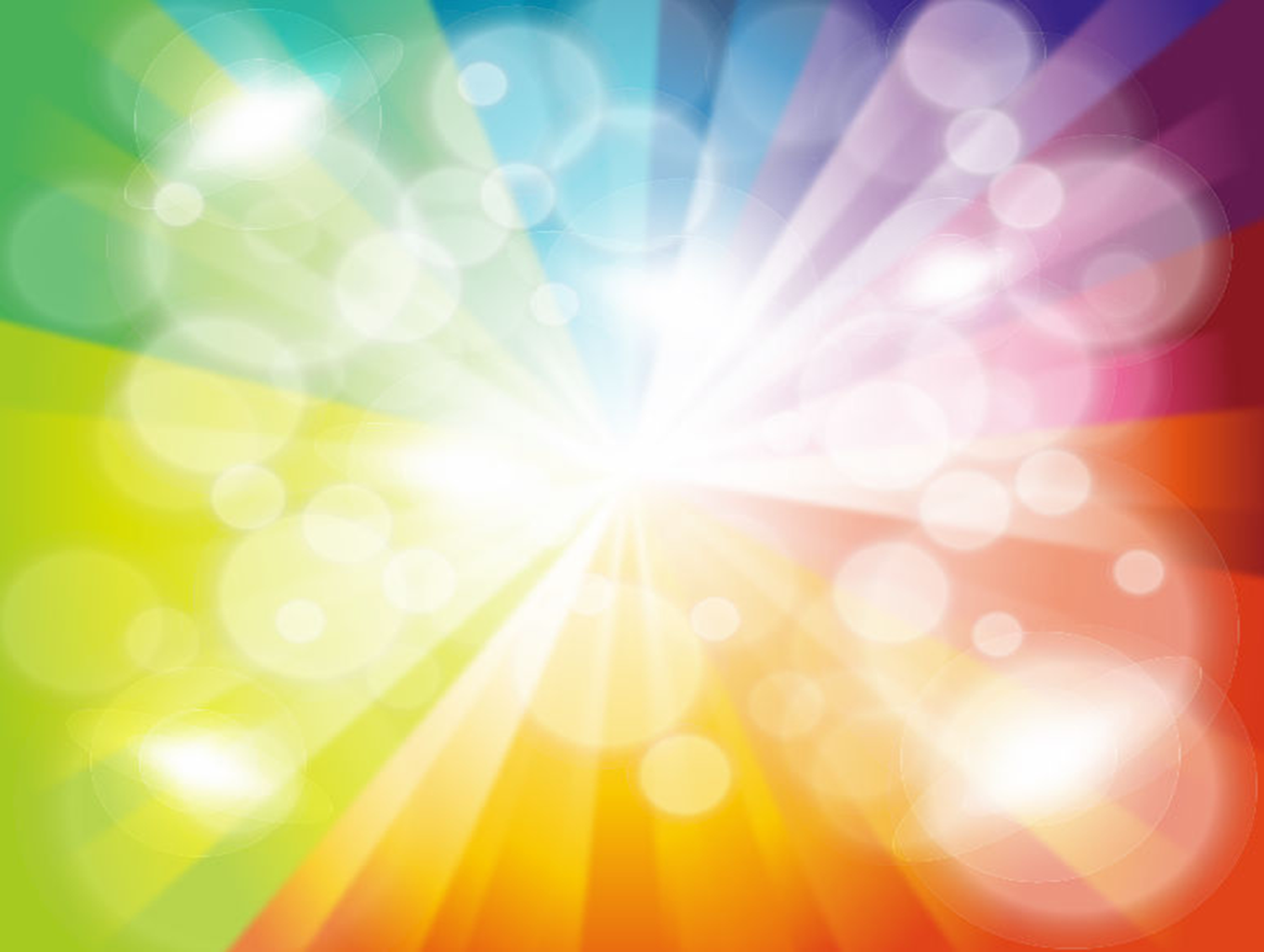 Огляд строю та пісні
огляд художньої самодіяльності
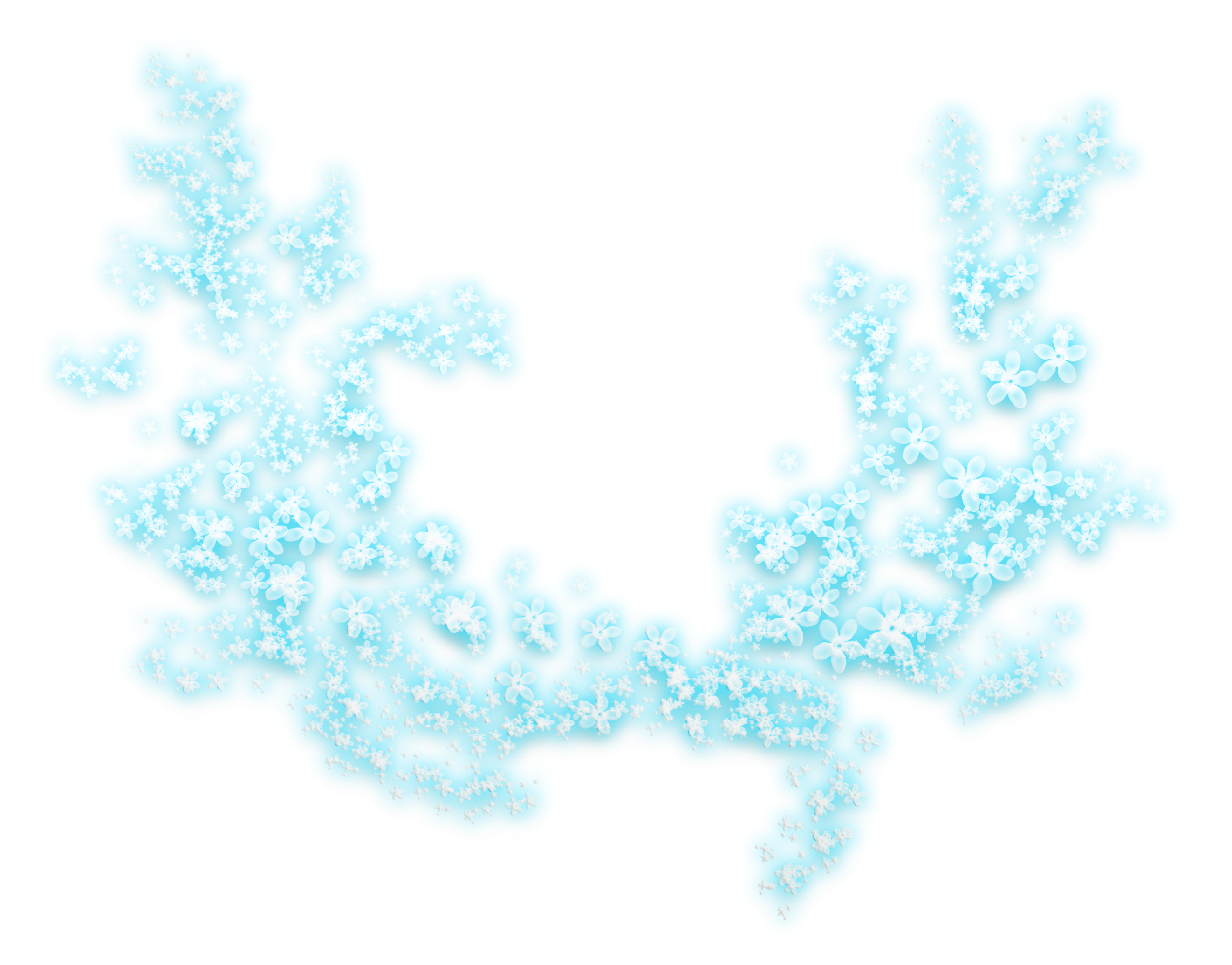 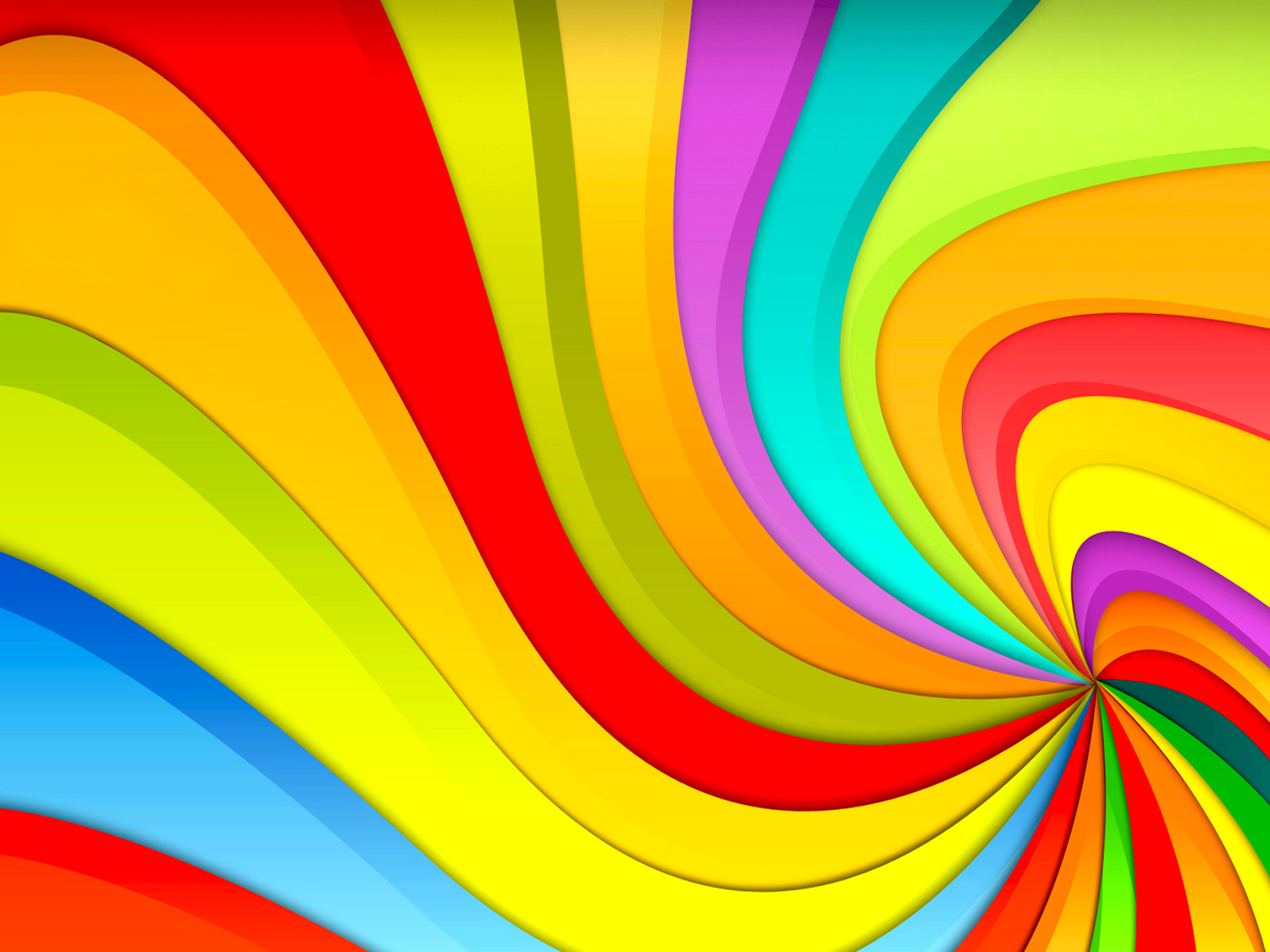 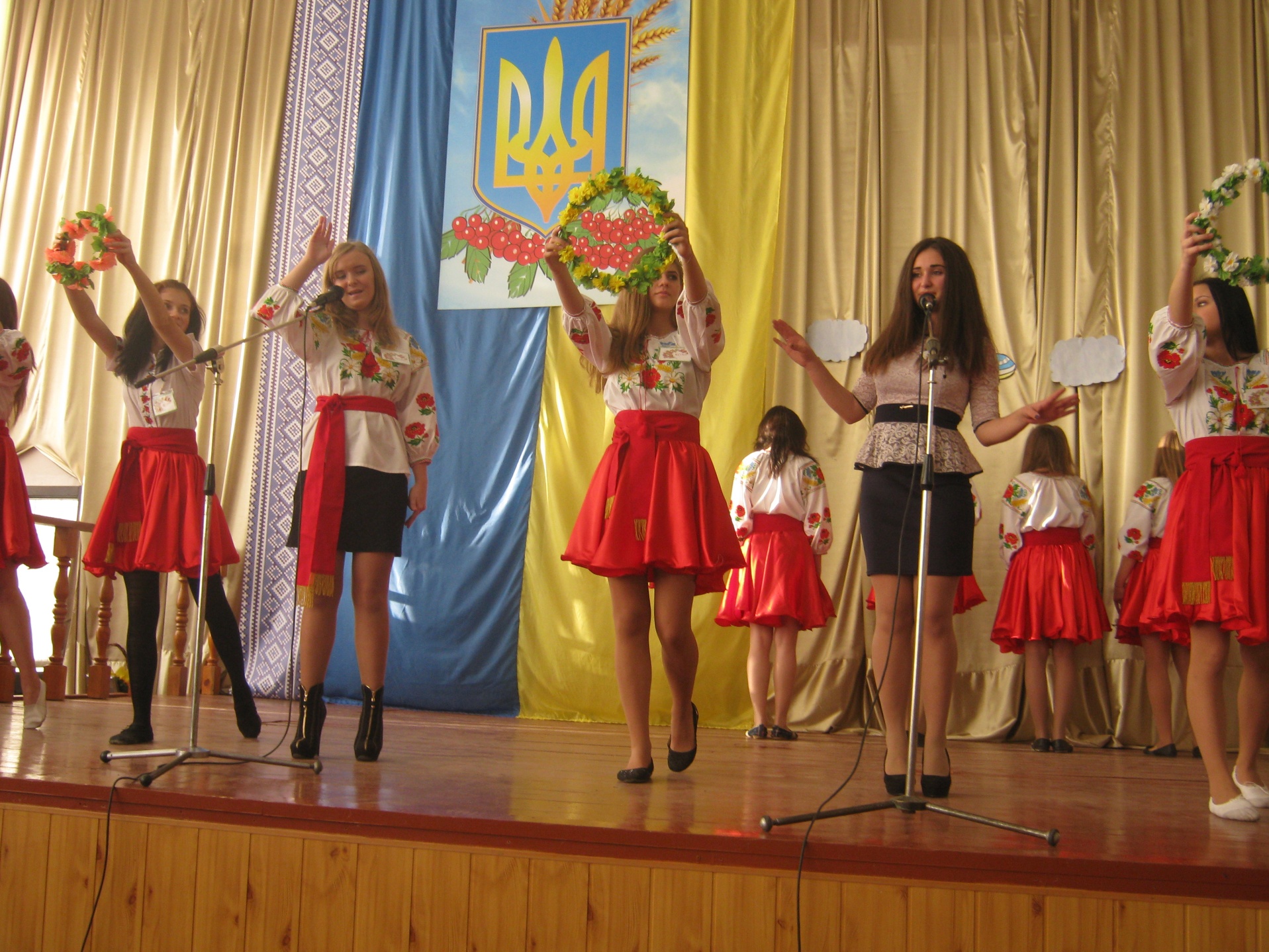 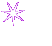 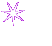 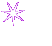 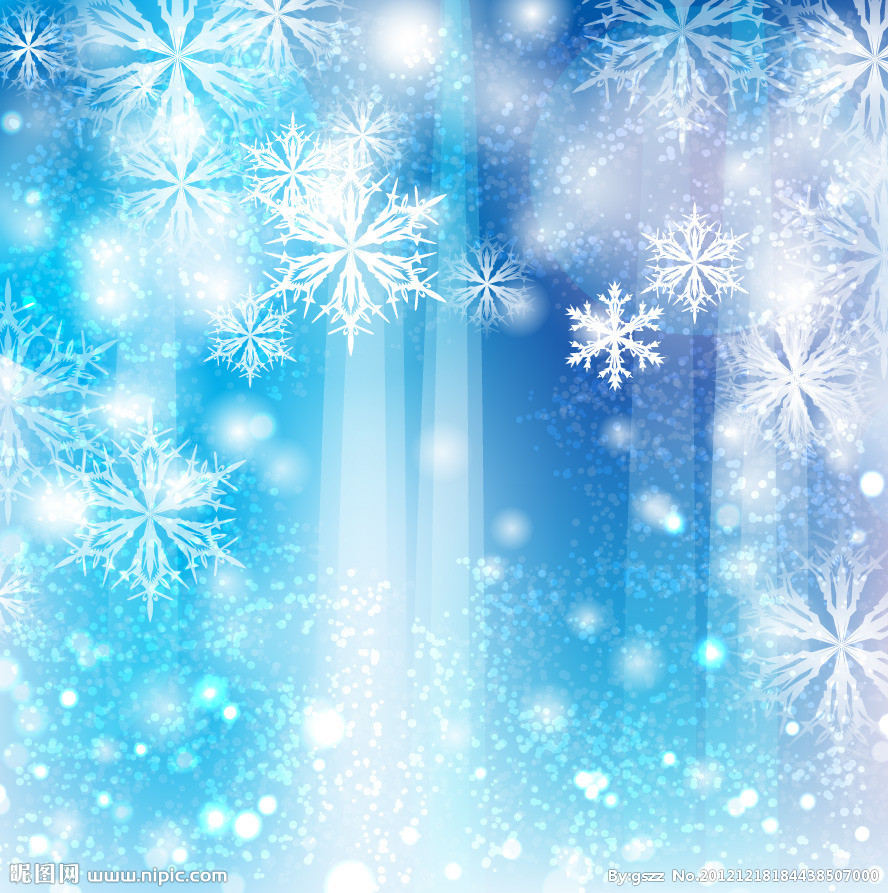 21 грудня учні групи відвідали дитячий будинок інтернат, де привітали діточок зі святом Святого Миколая .
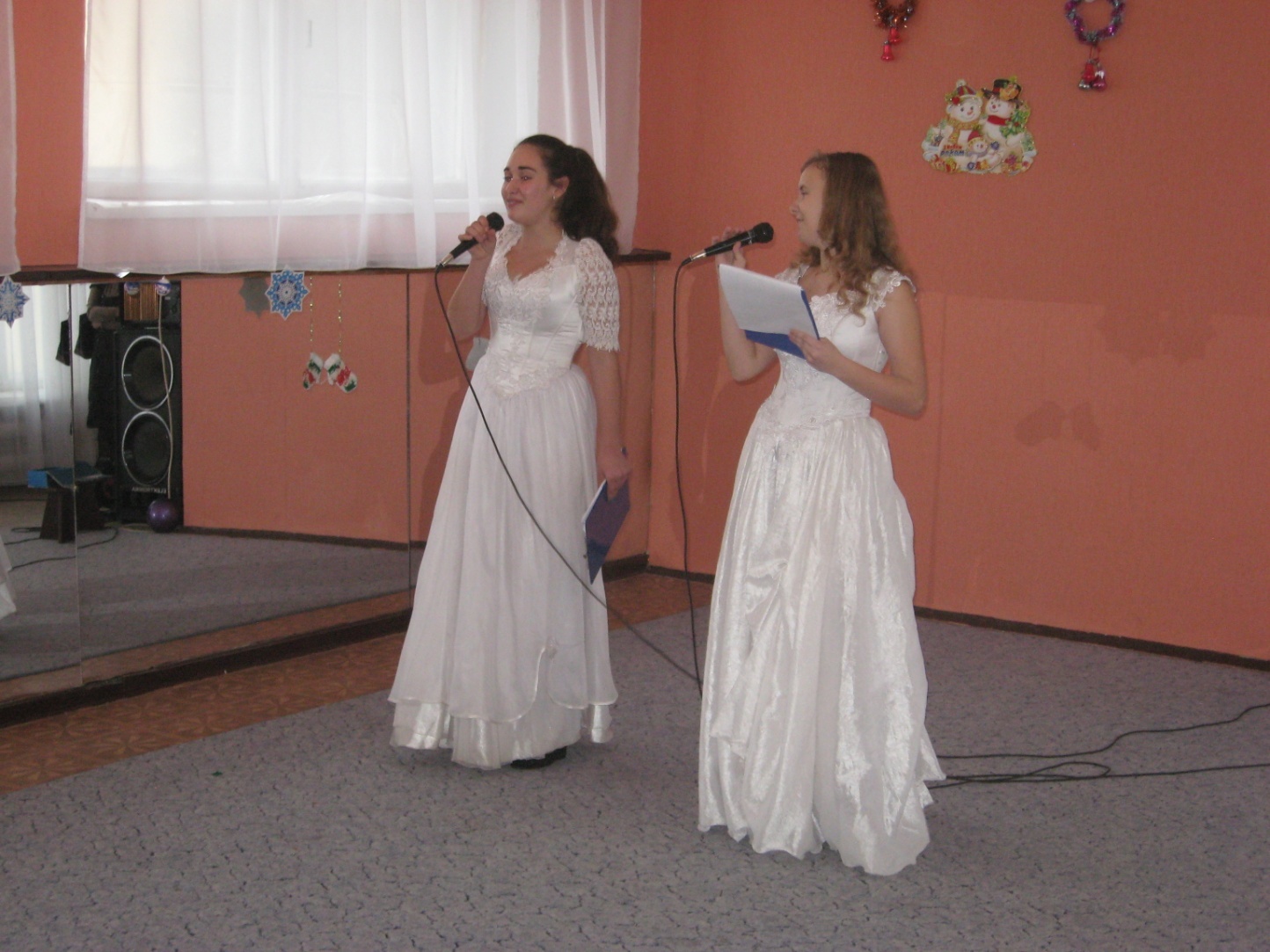 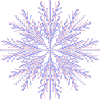 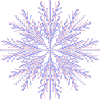 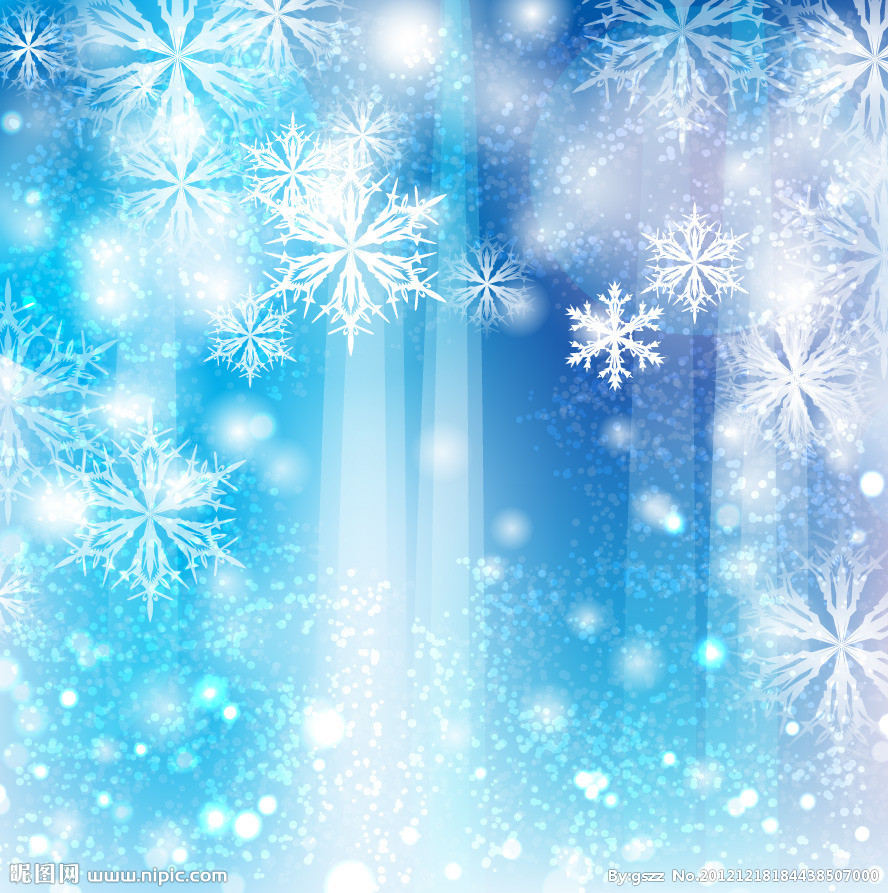 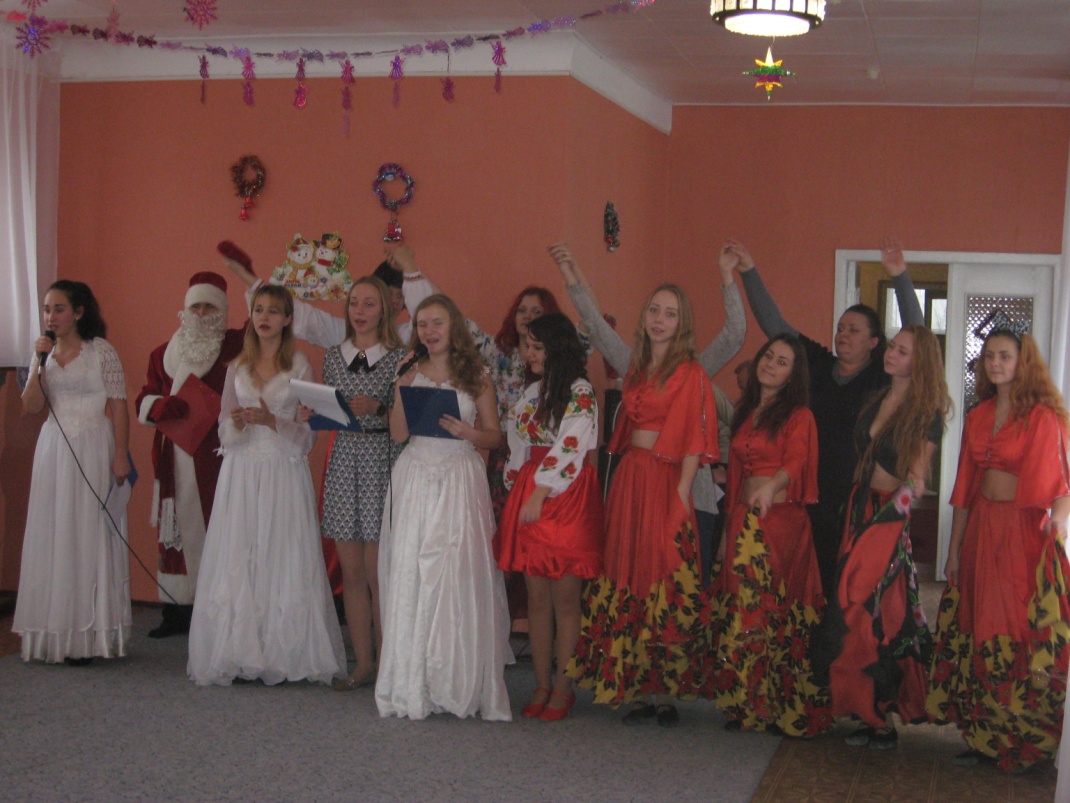 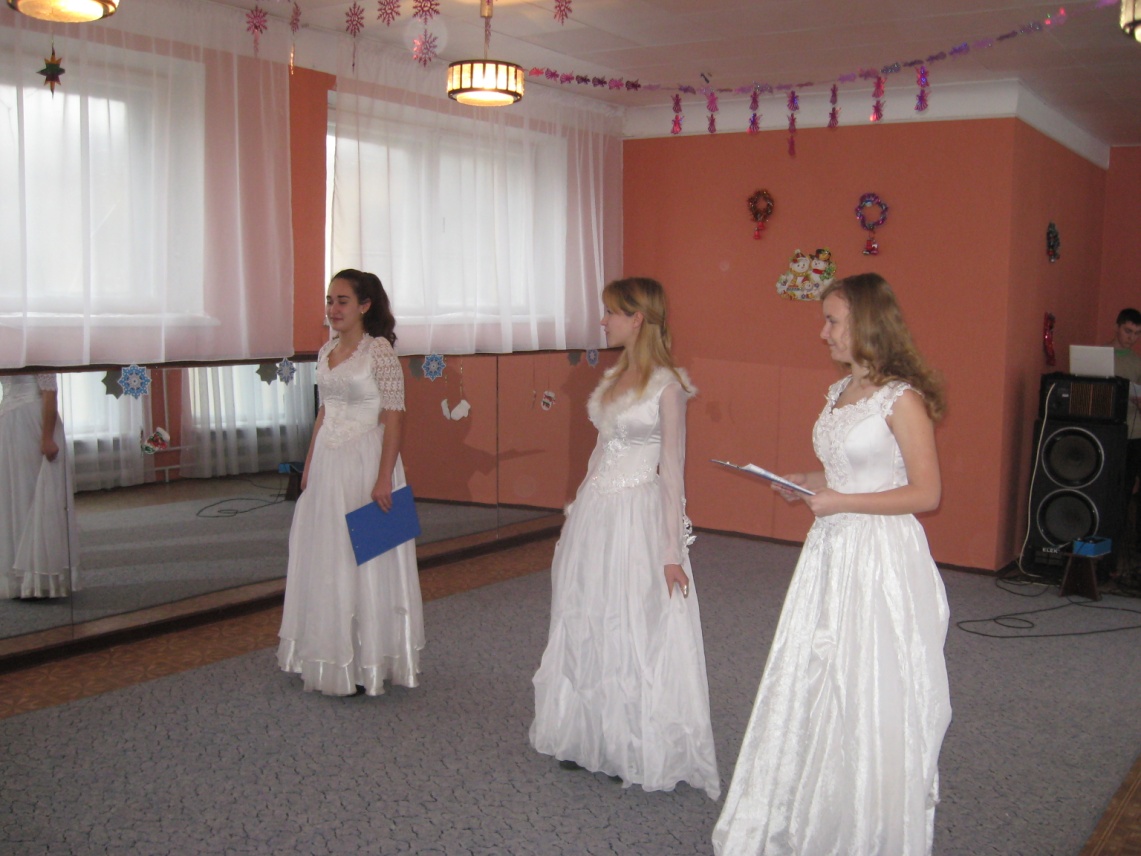 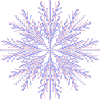 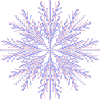 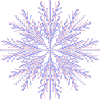 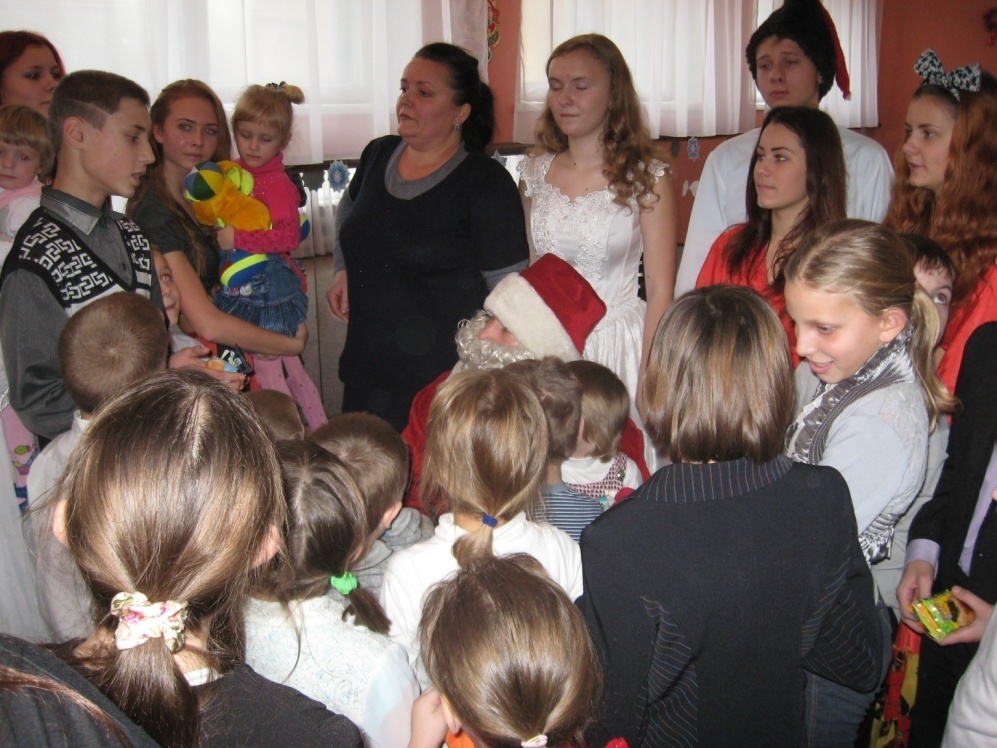 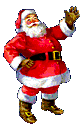 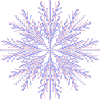 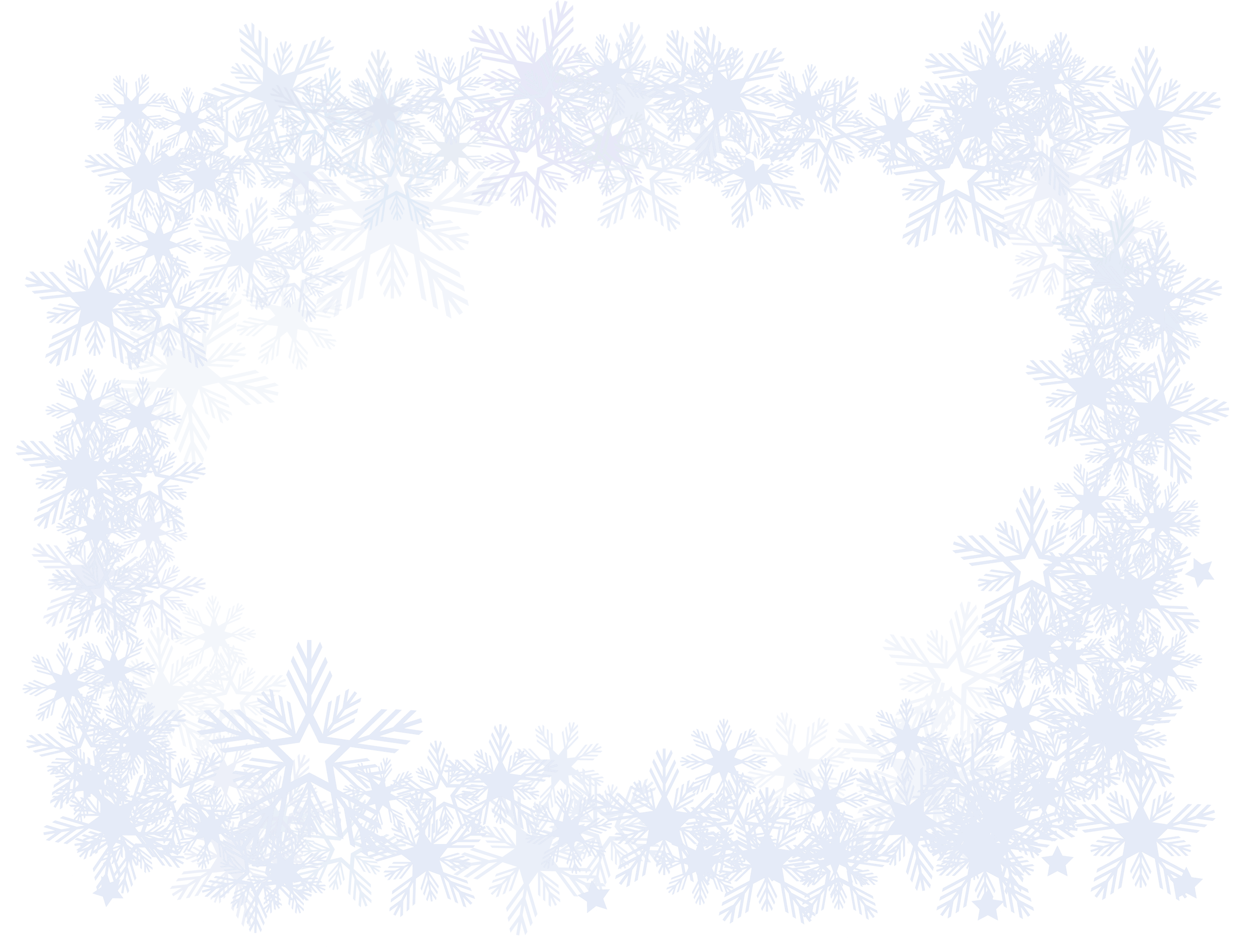 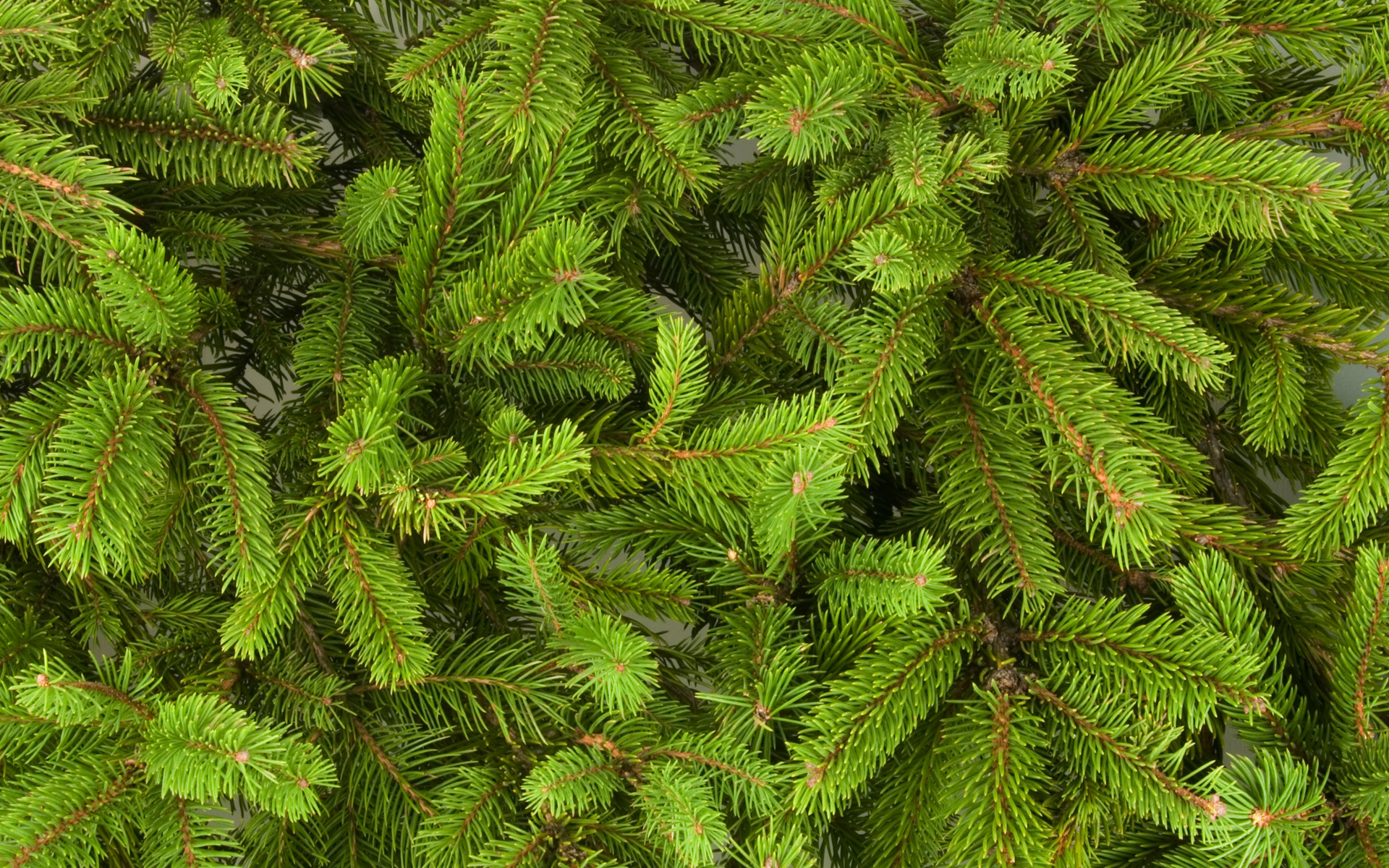 Дякуємо  за увагу!